Fig. 1. Partial rule tree for vaccine decisions, showing the statutory presumption of causation and the rebutting ...
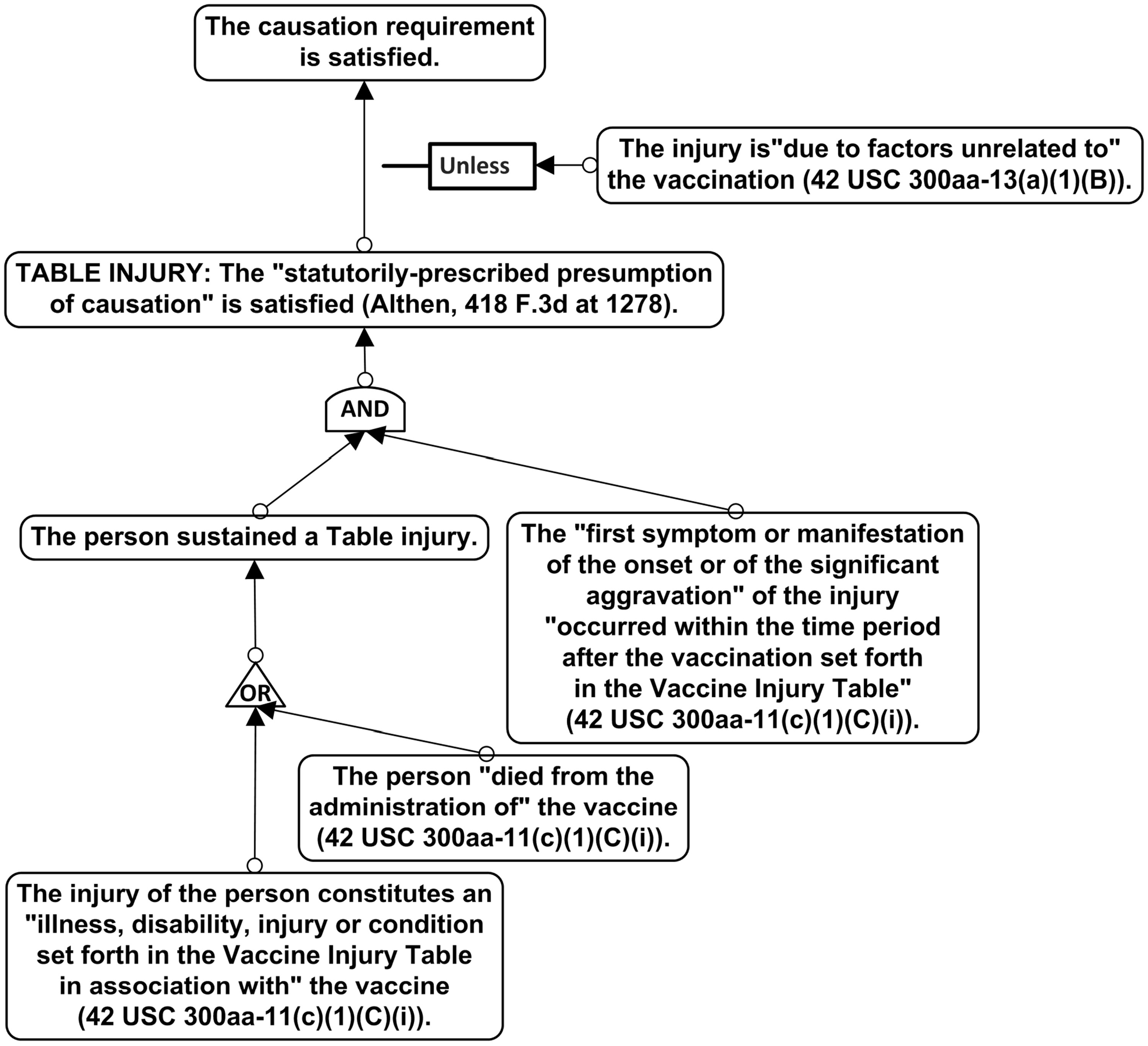 Law Probab Risk, Volume 13, Issue 3-4, September–December 2014, Pages 259–275, https://doi.org/10.1093/lpr/mgu008
The content of this slide may be subject to copyright: please see the slide notes for details.
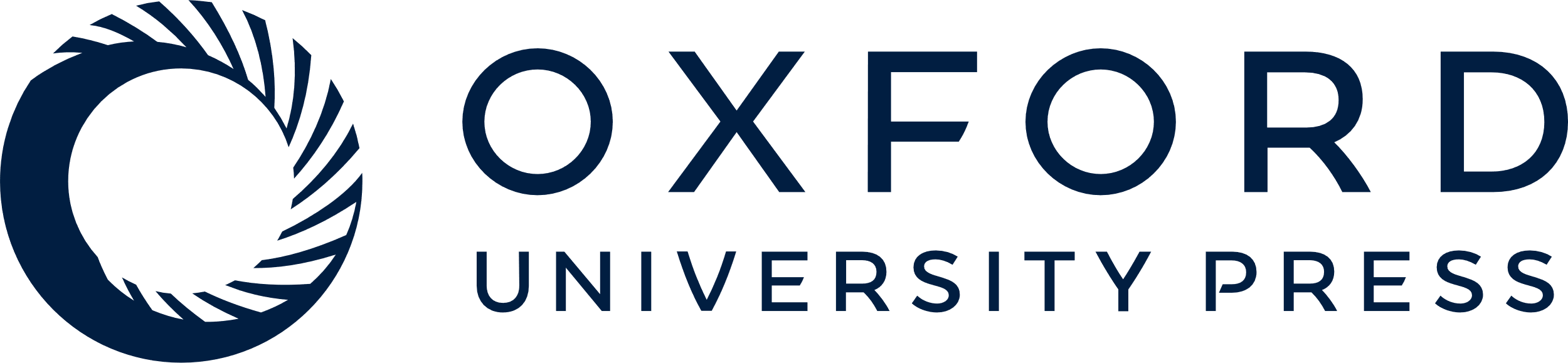 [Speaker Notes: Fig. 1. Partial rule tree for vaccine decisions, showing the statutory presumption of causation and the rebutting defeater (defence).


Unless provided in the caption above, the following copyright applies to the content of this slide: © The Author [2014]. Published by Oxford University Press. All rights reserved]
Fig. 2. Partial rule tree for vaccine decisions, showing the three causation conditions of Althen and the rebutting ...
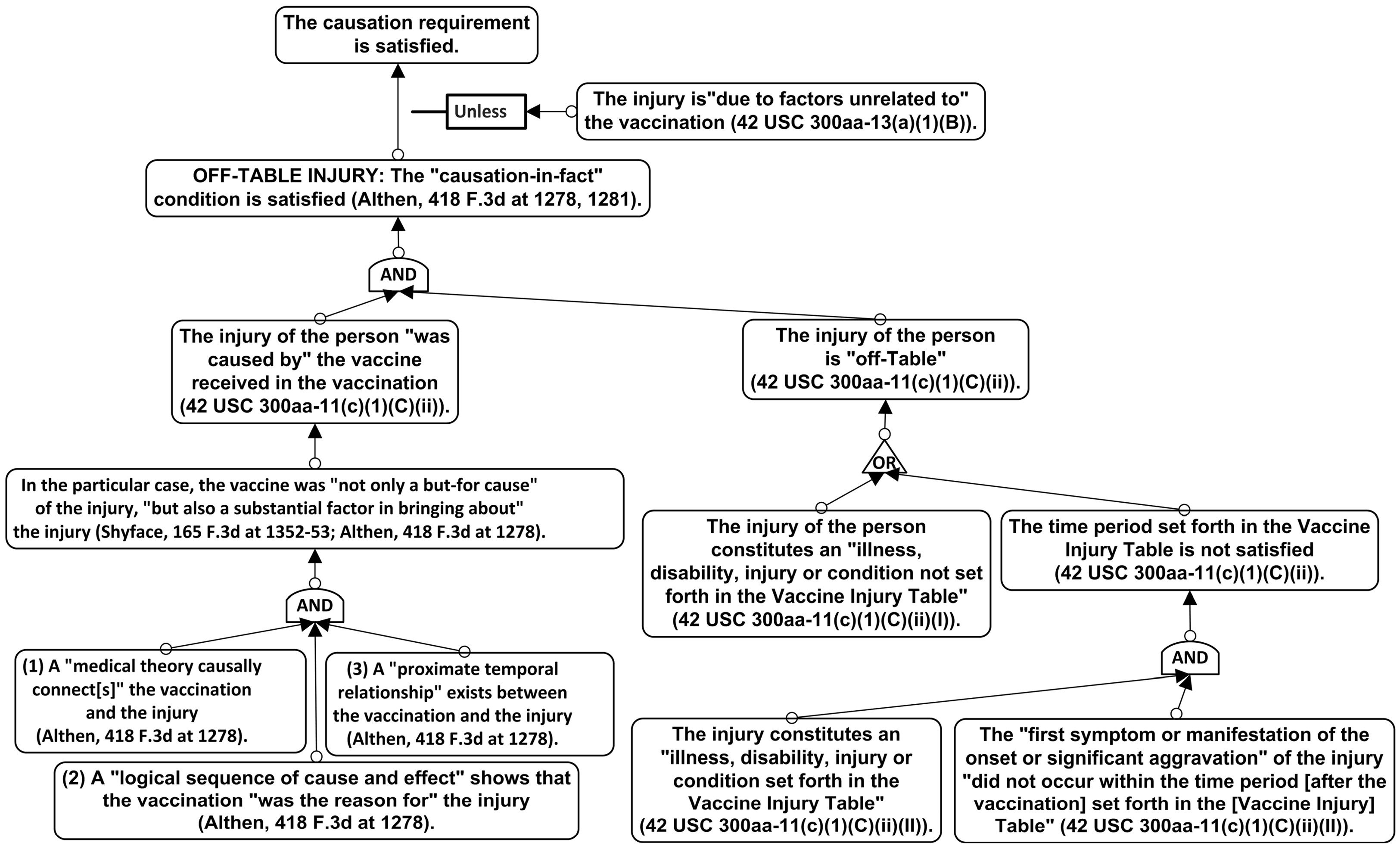 Law Probab Risk, Volume 13, Issue 3-4, September–December 2014, Pages 259–275, https://doi.org/10.1093/lpr/mgu008
The content of this slide may be subject to copyright: please see the slide notes for details.
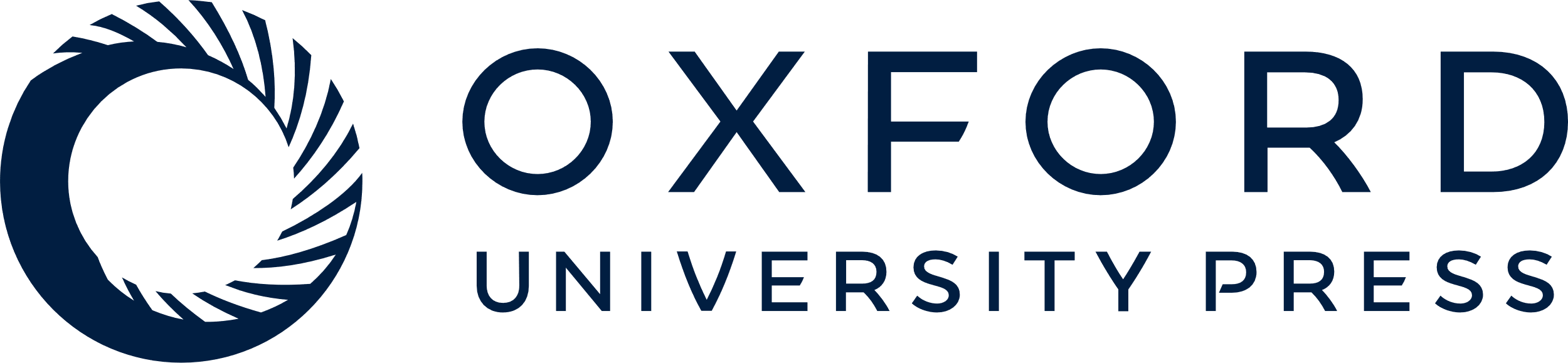 [Speaker Notes: Fig. 2. Partial rule tree for vaccine decisions, showing the three causation conditions of Althen and the rebutting defeater (defence).


Unless provided in the caption above, the following copyright applies to the content of this slide: © The Author [2014]. Published by Oxford University Press. All rights reserved]